CS 466/666 - Algorithm Design and Analysis
Linear Programming Duality
Waterloo, 23 July 2020
1
Today’s Plan
Have sent all feedback for project proposal?

HW5 posted.

HW4 solutions to be posted next Monday.
Linear programming duality

Weak duality, complementary slackness

Separation theorem

Farkas lemma, strong duality

Min-max theorems in combinatorial optimization

Minimax theorems in game theory
2
Upper Bounding Objective Value
3
Upper Bounding Objective Value
4
Weak Duality Theorem
5
Complementary Slackness Conditions
6
Primal-Dual Algorithms
These are algorithms that try to satisfy the complementary slackness conditions directly,
	without solving the linear program.
A classical example is the Hungarian algorithm for finding a minimum weight perfect matching
	in a bipartite graph.

There are also “approximate” complementary slackness conditions, which are used for 
	the design of approximation algorithms.
Some well-known examples are for facility location problems and network design problems.
See Williamsons-Shmoys.

There is a framework called online primal-dual algorithms that is very interesting and very useful
	in designing online competitive algorithms that unfortunately we won’t cover at all.
7
Strong Duality Theorem
We have derived necessary and sufficient conditions for a primal-dual pair to be optimal.
But we have not proved that such an optimal primal-dual pair must exist.
This is the content of the strong duality theorem, which says that the dual program always
	provides a tight upper bound on the primal program.

There are different ways to prove the strong duality theorem for LP.
One way is to use the simplex method, which is elementary but not as insightful.
Instead, we will see a general approach for convex programming duality.
This is more insightful but we need to assume some basic results in analysis.
8
Separation Theorem
9
Proof Sketch
10
Farkas Lemma
11
Strong Duality for Linear Programming
Strongly LP duality theorem.  If the primal and the dual are feasible, 
				then they have the same objective value.
Proof.
12
Strong Duality for Linear Programming
Strongly LP duality theorem.  If the primal and the dual are feasible, 
				then they have the same objective value.
13
Geometric Interpretation
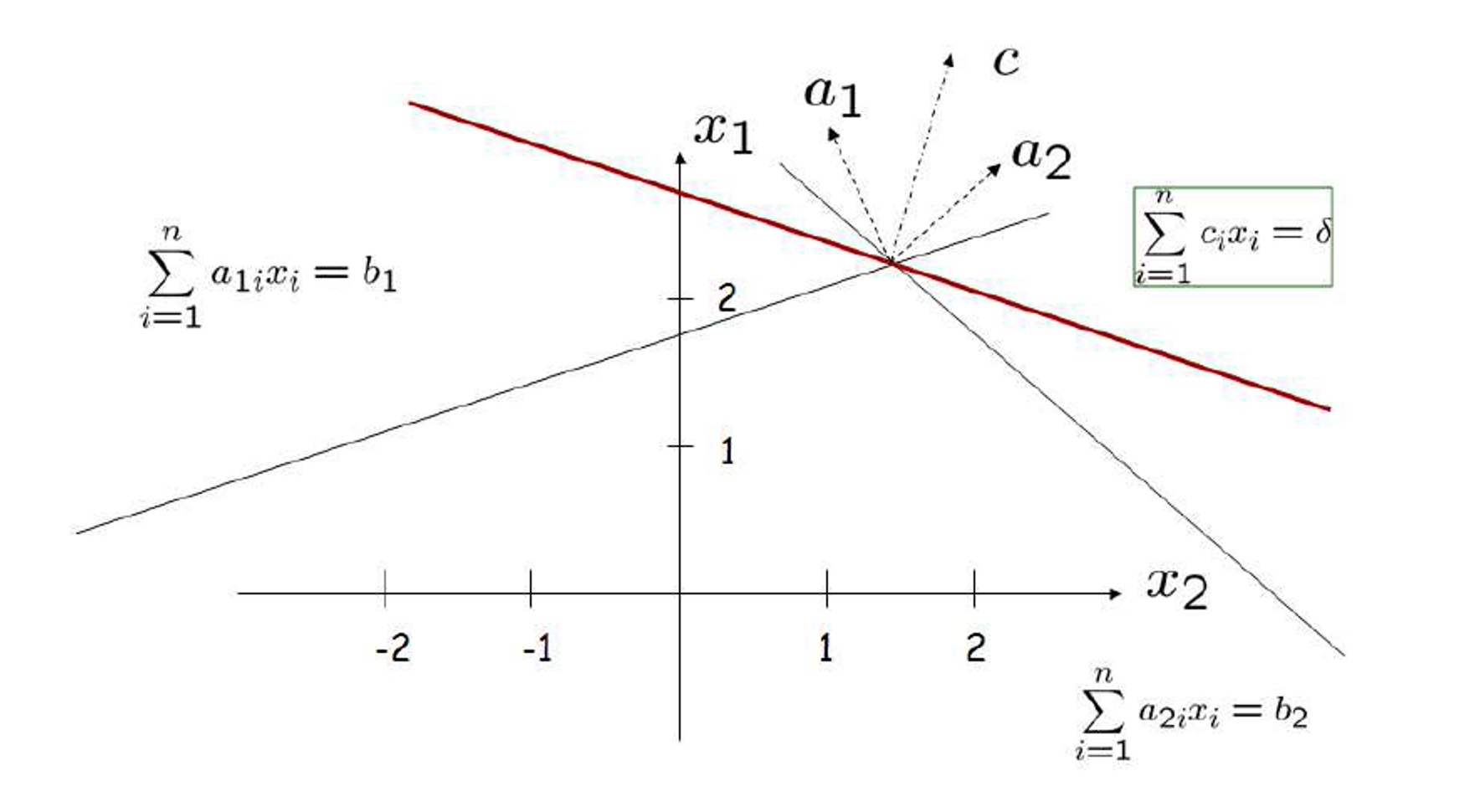 14
Min-Max Theorems in Combinatorial Optimization
15
Max-Bipartite-Matching Min-Vertex-Cover
Note that any integral solution for the dual corresponds to a vertex cover.

In HW5, you are asked to prove that the dual is integral.

So the min-max theorem follows from strong LP duality.
16
Max-Flow Min-Cut Theorem
17
Two-Player Zero-Sum Game
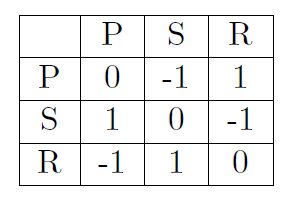 18
Minimax Theorem in Game Theory
19
Proof of Minimax Theorem
20
Yao’s Minimax Principle
Yao observed that the minimax principle can be used to prove lower bound on randomized algorithms.
The worst case running time of a randomized algorithm is its expected running time on its worst input.
Suppose we want to prove a lower bound on the time complexity of any randomized algorithm.
Note that a randomized algorithm can be thought of as a distribution of deterministic algorithm.
Think of it as a two-player zero-sum game where the algorithm player plays the best distribution of
	deterministic algorithms to minimize the running time, while the adversary player plays
	the best distribution of inputs to maximize the running time.
21
Yao’s Minimax Principle
22
Tolls for Multicommodity Flow
23